Epistemic vigilance in scientific and religious cognition
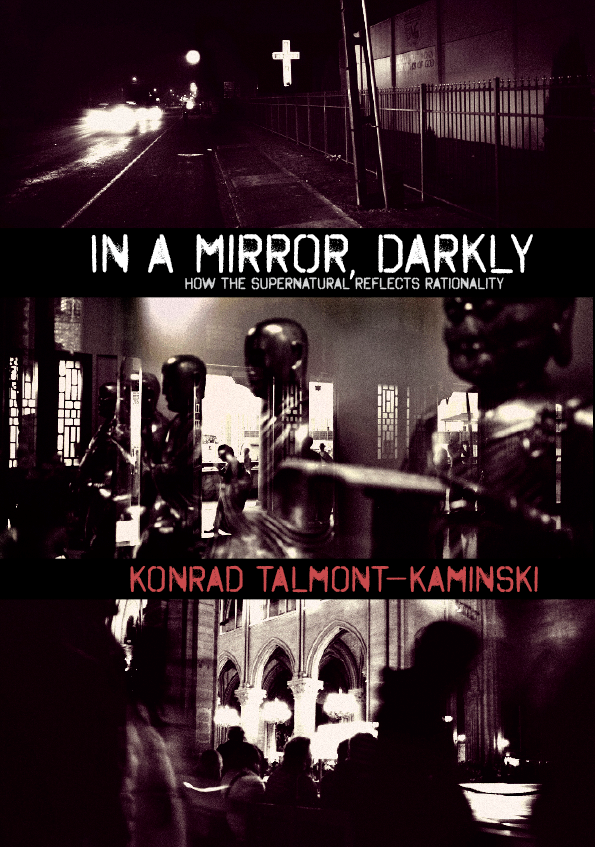 Konrad Talmont-Kaminski
UFAM Warsaw, RCC Aarhus i LEVYNA Brno
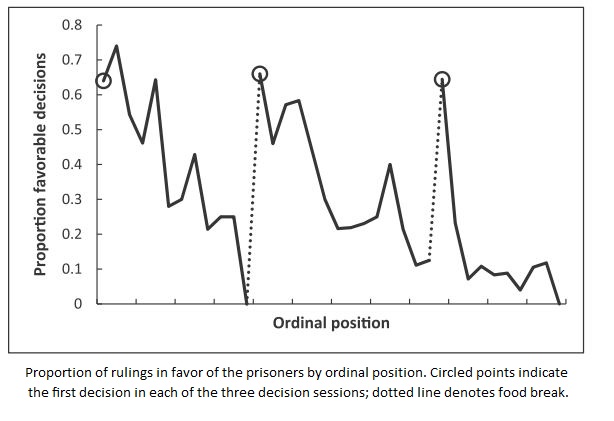 Structure
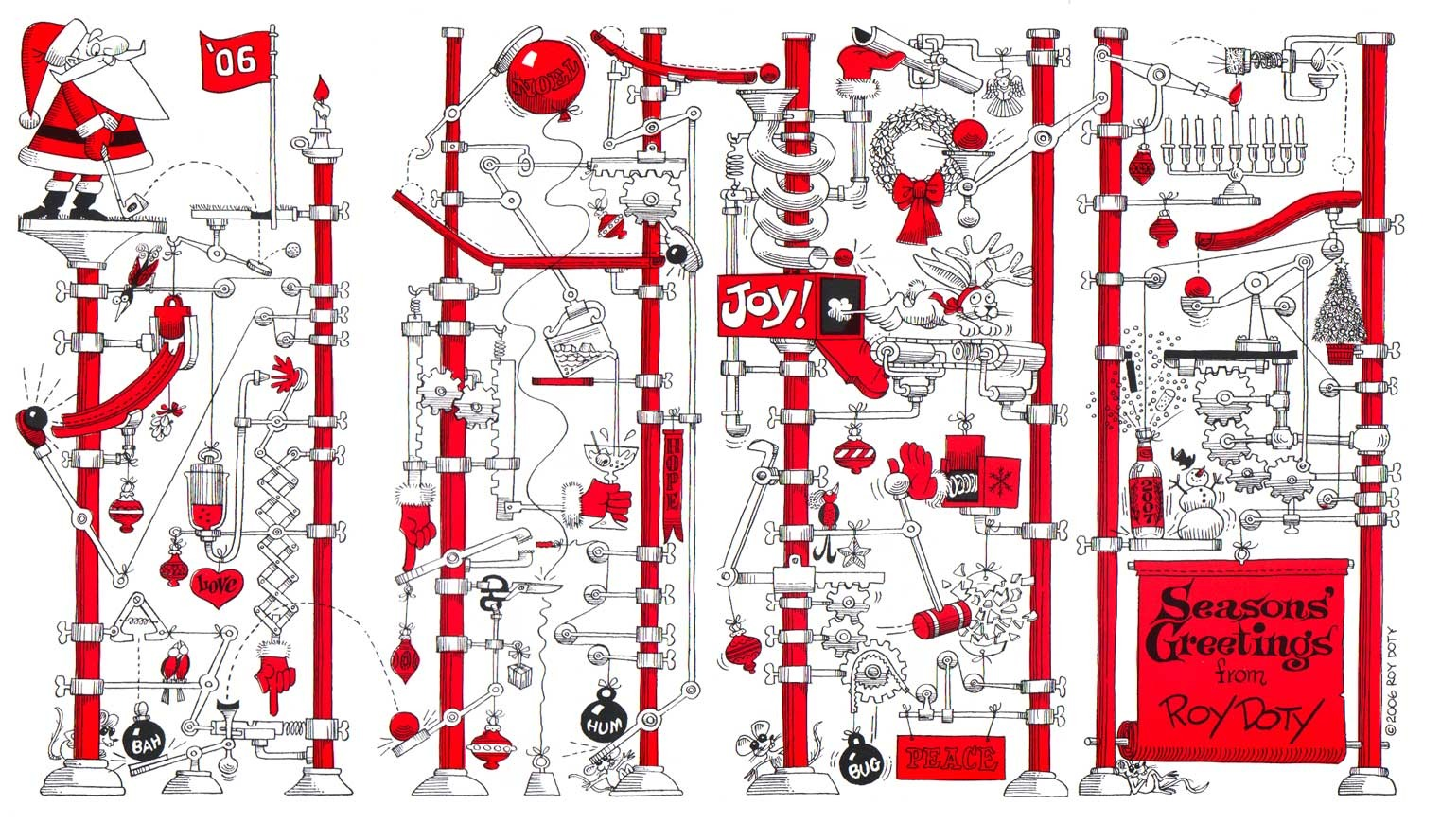 Cultural Learning
l
Epistemic Vigilance
y
z
Source Vigilance
Content Vigilance
k
k
Argumentative account
CRED traditions
Science
k
Religions
k
Truth as norm
Nonalethic function
q
y
Pragmatic contradiction
Cultural learning
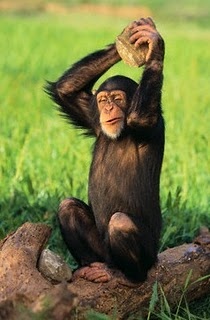 Cultural learning powerful
Allows spread of useful behaviours
Cristine’s work on ritual
Makes possible Machiavellian manipulation
Sperber et al Mind & Language (2010)
Epistemic vigilance required
Epistemic Vigilance
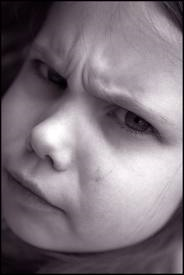 Epistemic Vigilance
k
l
Source Vigilance
Content Vigilance
k
k
k
l
Personal interests
Plausibility
Logical consistency
General trustworthiness
Sperber et al
Mind & Language (2010)
Vigilance to content
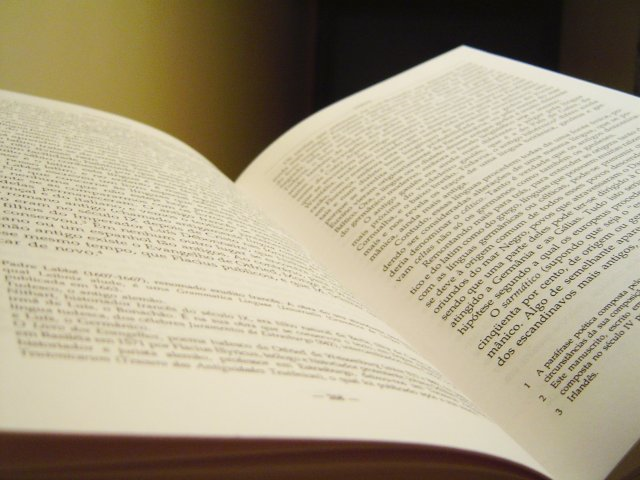 Argumentative account of reasoning
Mercier & Sperber BBS (2011)
Reasoning not aimed at true belief
A tool of epistemic vigilance
Convincing others
Not being mislead
Cognitive ‘biases’ due to function
Truth as norm
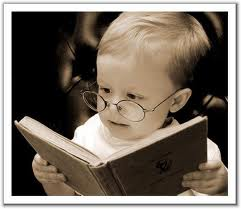 Groups can reason toward truth
Scientific reasoning
Requires appropriate institutions
Truth as explicit norm
Useful where truth tied to function
Division of cognitive labour
De-emphasised source vigilance
Vigilance to source
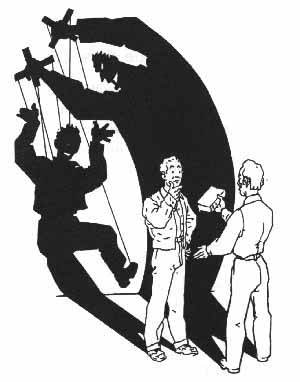 Credibility enhancing displays
Henrich Evol & Hum Beh (2009)
Machiavellian manipulation easier with language
CREDs costly for manipulators
Mushrooms example
Structure
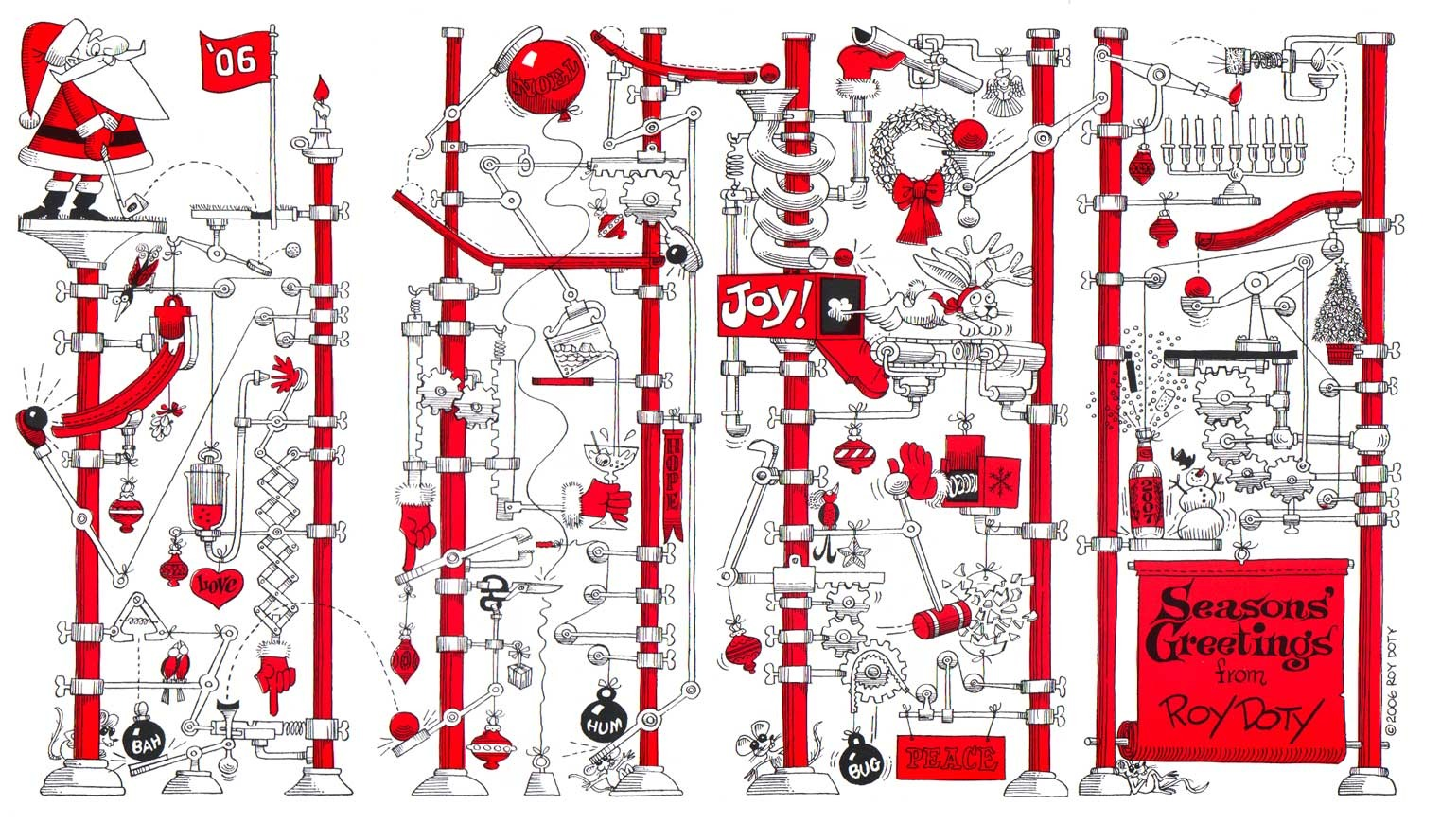 Cultural Learning
l
Epistemic Vigilance
y
z
Source Vigilance
Content Vigilance
k
k
Argumentative account
CRED traditions
Science
k
Religions
k
Truth as norm
Noncognitive function
q
y
Pragmatic contradiction
Stabilising religion
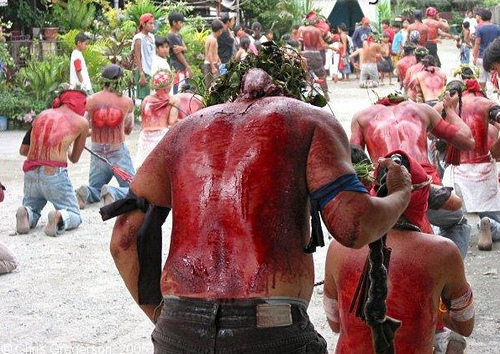 CREDs independent of content
CREDs can stabilise costly behaviour
Costly behaviour can be prosocial
Cultural group selection
Religions as CRED traditions
Cognitive byproducts
Dual inheritance account
Content vigilance de-emphasised
Nonalethic function
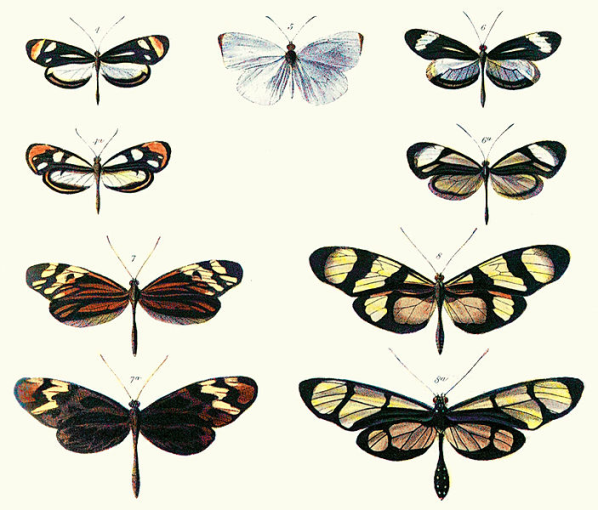 NF = not tied to truth
Function of religions nonalethic
Significant consequences
NF ‘parasitic’ upon truth-connected function
Similar to Batesian mimicry
NF requires protection against counterevidence
Truth & function
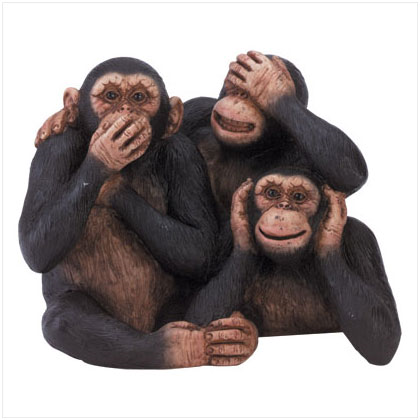 Correlated
b
*
*
*
*
*
Functionality
*
*
*
*
*
*
*
Accuracy
Uncorrelated
*
*
e
*
*
Functionality
*
*
*
*
*
*
*
*
Accuracy
Superempirical
“Invisible”
“Dangerous”
“Far away”
Superempirical >
Unfalsifiable
Content
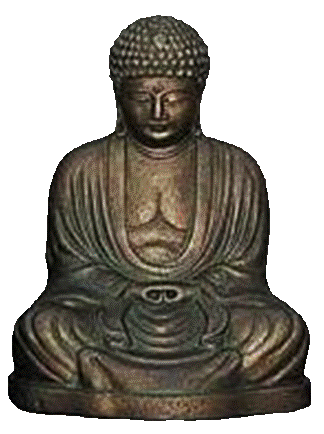 Superempirical <
Unfalsifiable
Social
Context
Methodological
Context
Sacred
Available methods
Available tools
The sacred
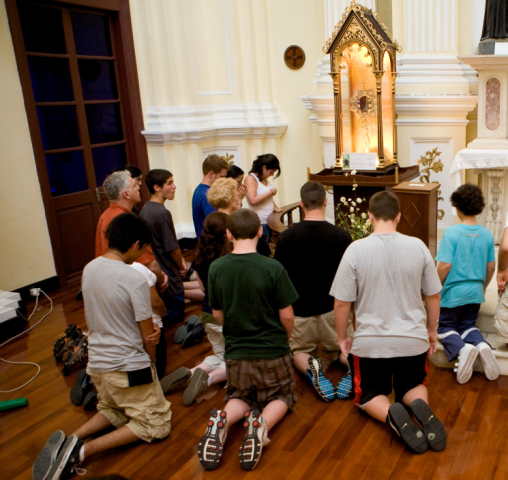 Example of social context
Not definitional for religion
Important, none-the-less
A means for maintaining stability
Raise cost of investigating
Pragmatic contradiction
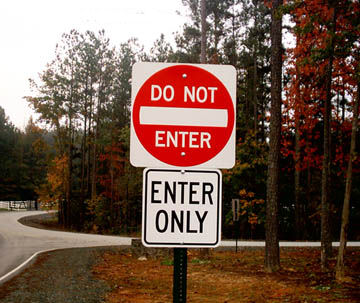 Need to protect NF
Conflicts with
Explicit truth norm

Conflict attitudinal not ontological
Both CRED traditions and scientific reasoning potentially functional
No easy solution
Moderating the conflict
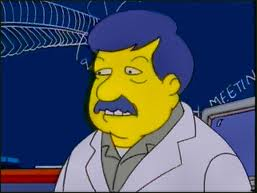 Nonoverlapping magisteria (NOMA)
Methodological context?
Science open-ended
NOMA requires withholding of critical faculties
Aspect of social context
Moderating the conflict
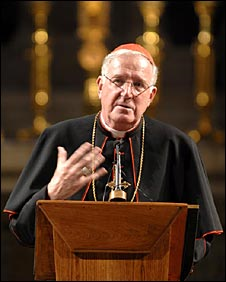 Religious beliefs not about “facts in the world”
Difficult to sustain
Unrepresentative approach
Theological incorrectness
No successful deist religions
Further problem
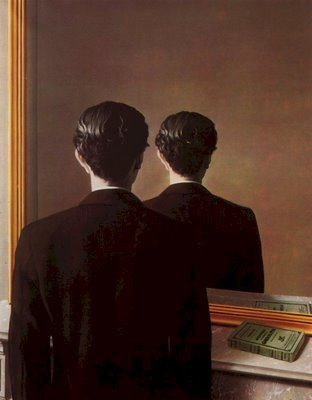 Not all religious behaviour prosocial
Problematic behaviour
Problematic environments
Need a critical attitude to identify function
Critical attitude undermines function
Reasoning trumps CRED traditions
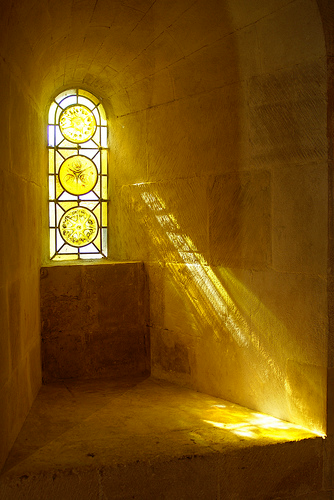 Conclusions
Nonalethic function of religion at bottom of conflict with scientific reasoning
To maintain function religious beliefs must be protected against potential counterevidence
Reasoning trumps CRED traditions
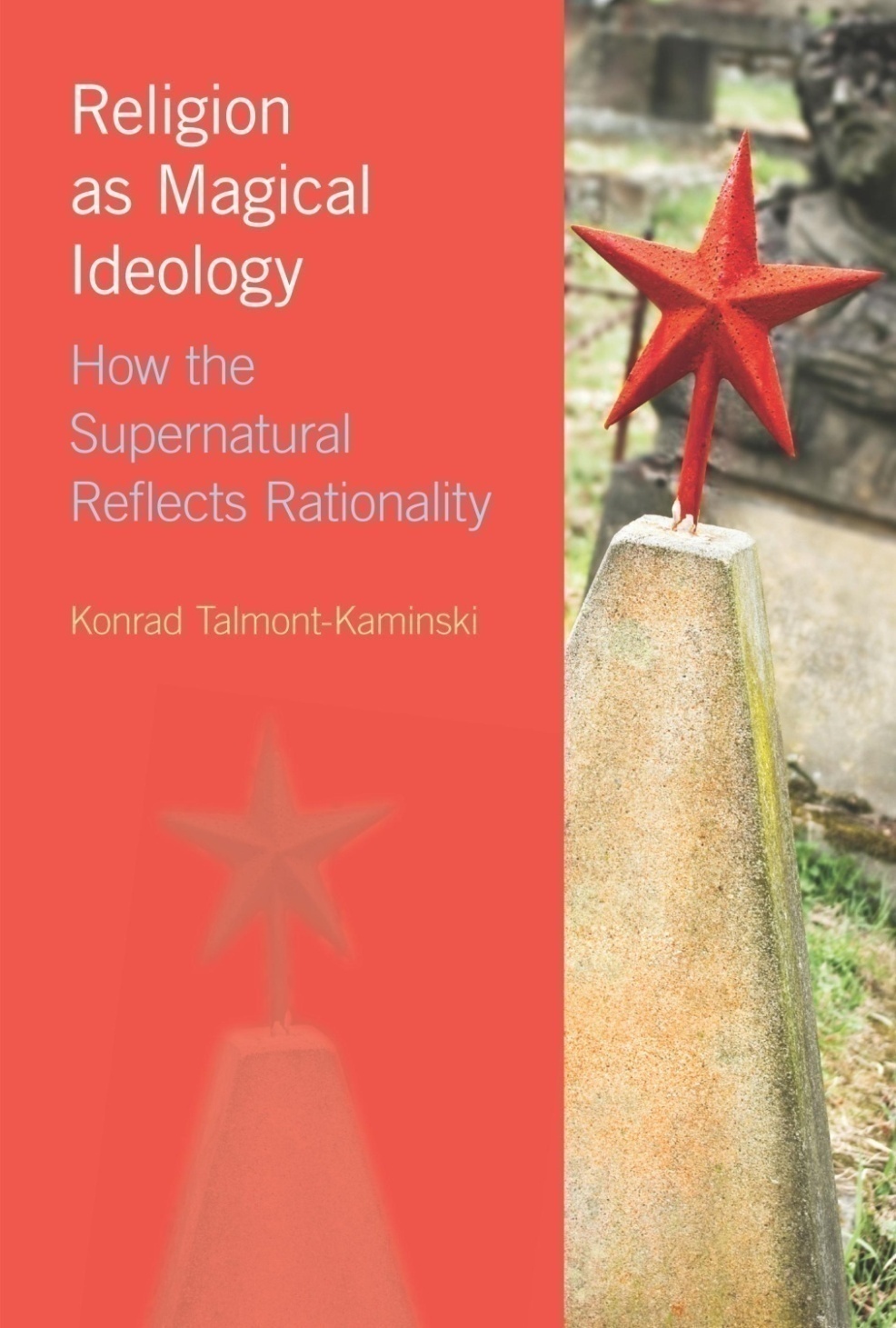 Thank you


Konrad Talmont-Kaminski
Religion as Magical Ideology
“For God and Country, Not Necessarily for Truth” The Monist 96.3 (2013)
konrad@talmont.com
deisidaimon.wordpress.com